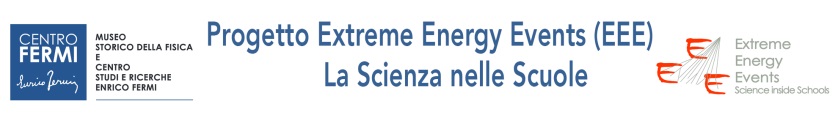 INTERNATIONAL 
COSMIC DAY



Become a Scientistic for a Day
30 Novembre 2017
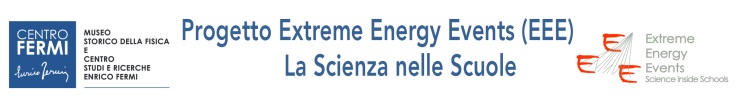 Outline:

Preparazione di Excel
Importazione dei dati
Analisi dei dati
Realizzazione dei grafici
Correzioni
linearizzazione

P.La Rocca & M.Trimarchi
COMPONENTE AGGIUNTIVO SU EXCEL
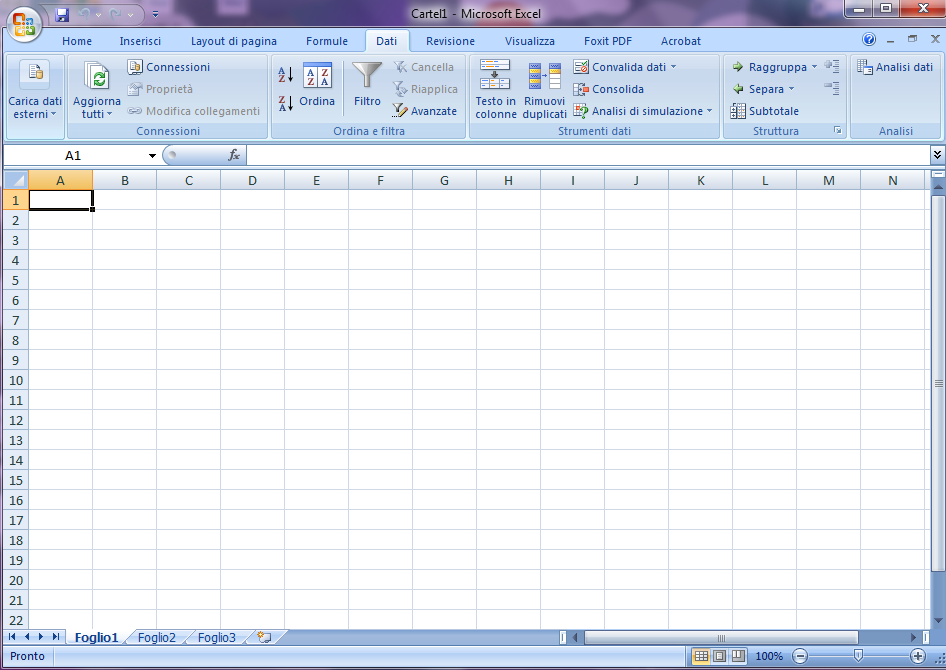 2
INSTALLAZIONE DEL COMPONENTE AGGIUNTIVO
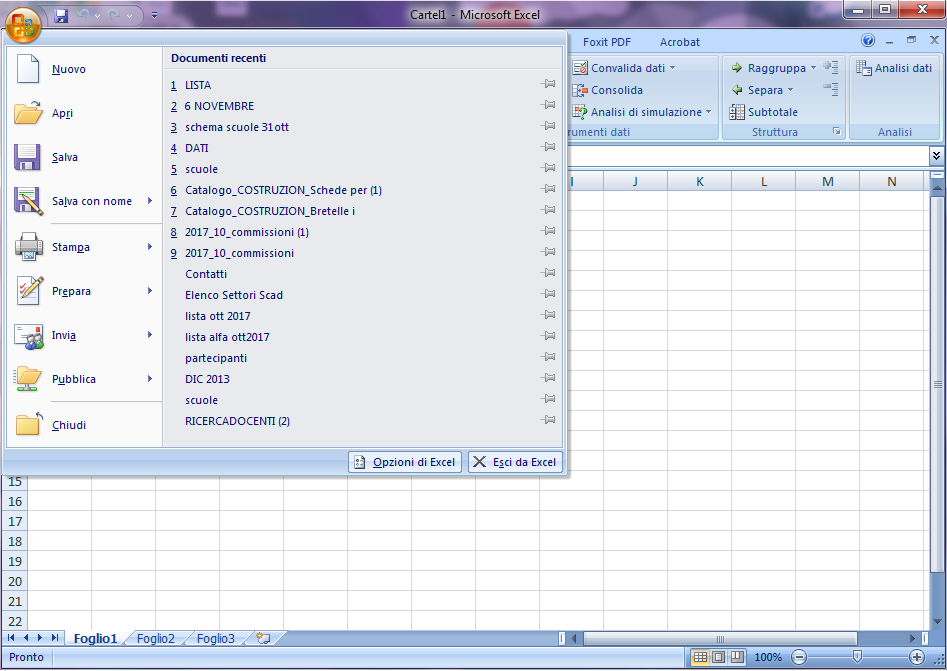 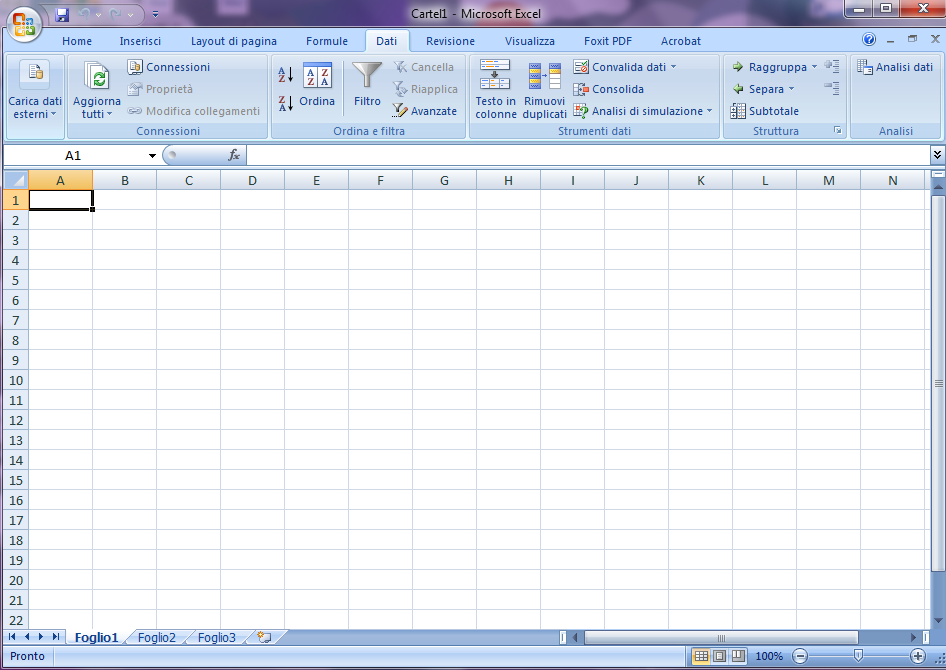 3
INSTALLAZIONE DEL COMPONENTE AGGIUNTIVO
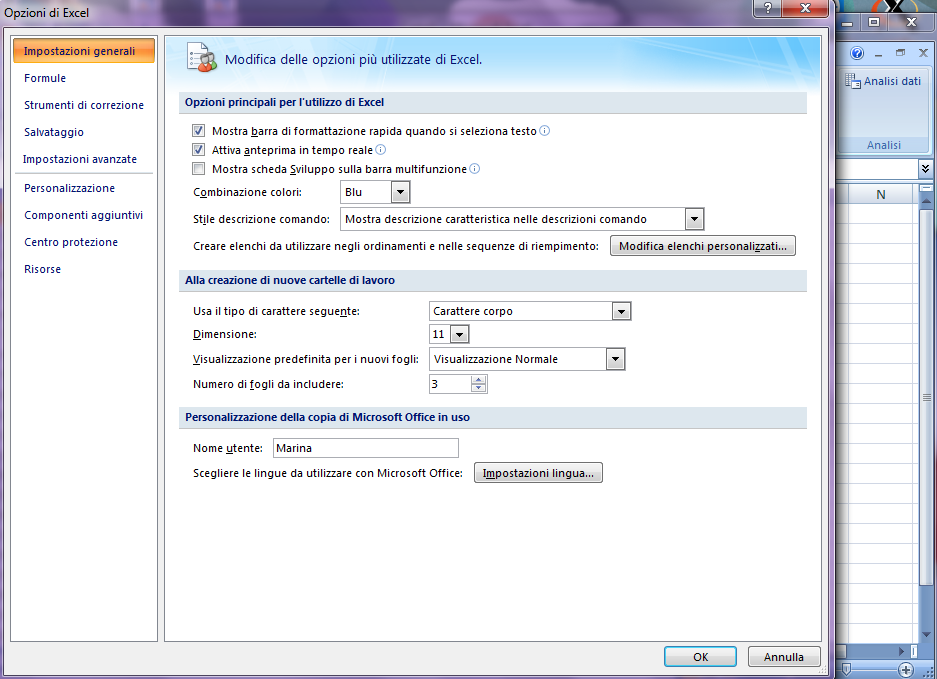 4
INSTALLAZIONE DEL COMPONENTE AGGIUNTIVO
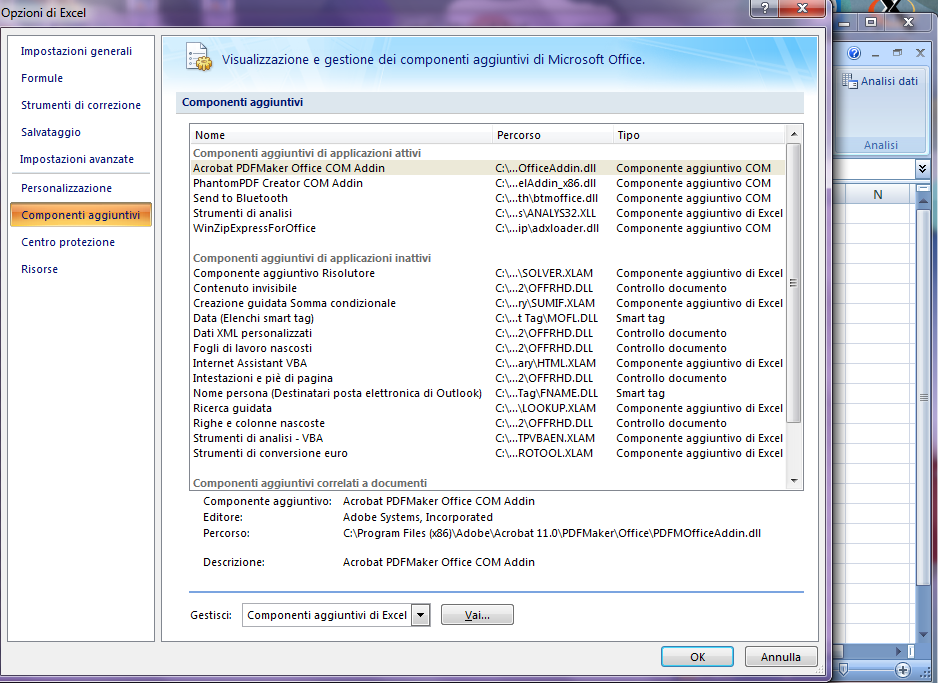 5
INSTALLAZIONE DEL COMPONENTE AGGIUNTIVO
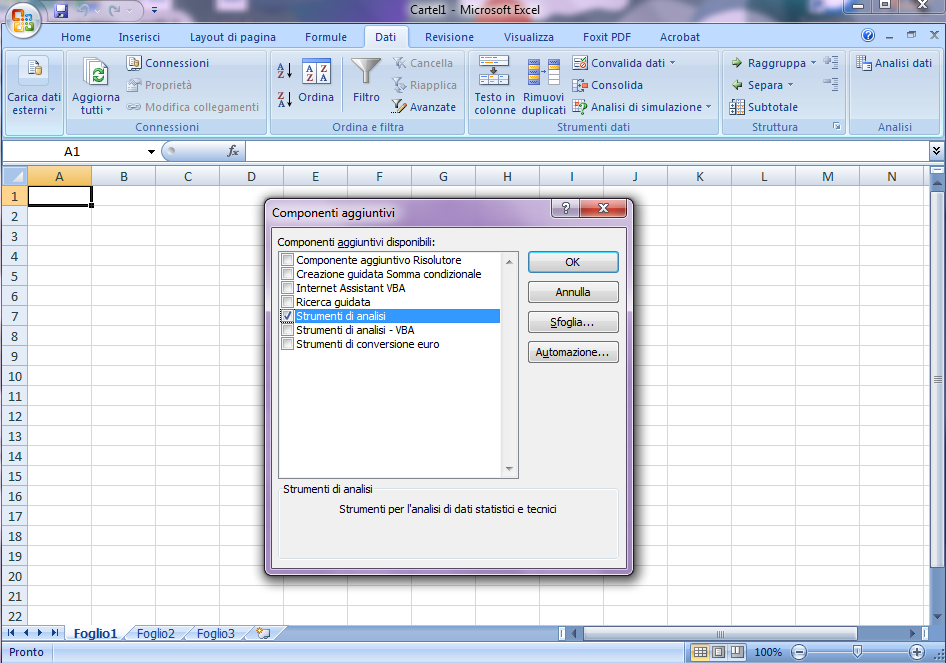 6
IMPORTAZIONE DEI DATI SPERIMENTALI
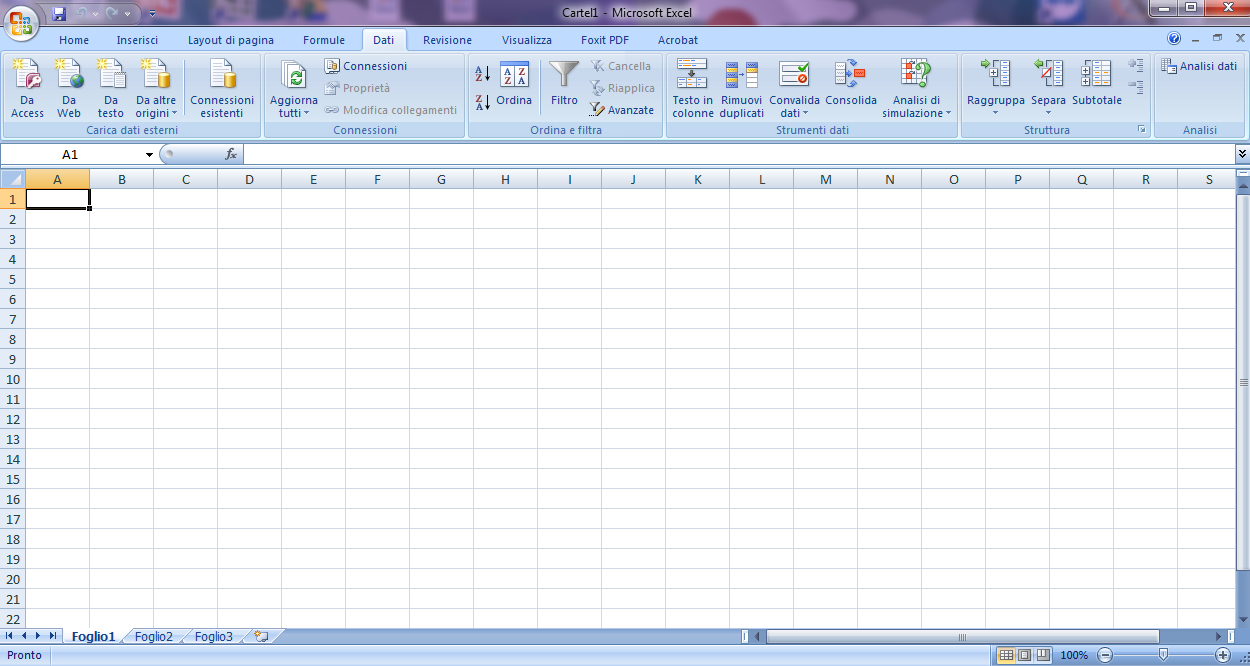 7
IMPORTAZIONE DEI DATI SPERIMENTALI
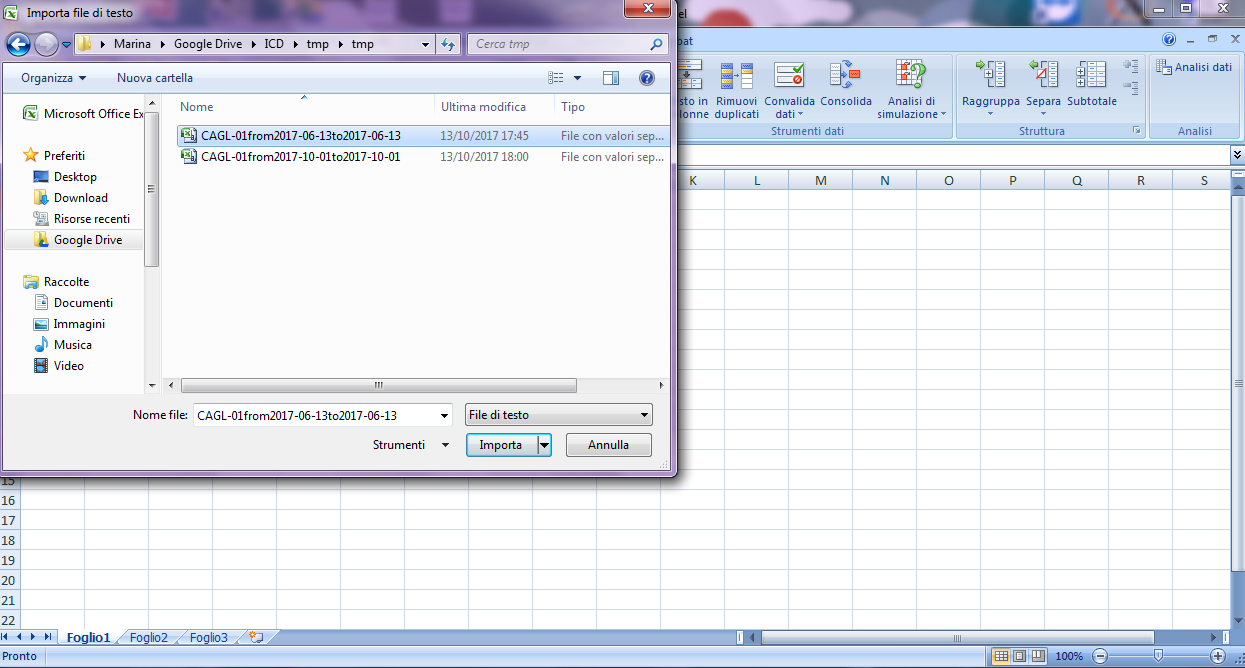 8
IMPORTAZIONE DEI DATI SPERIMENTALI
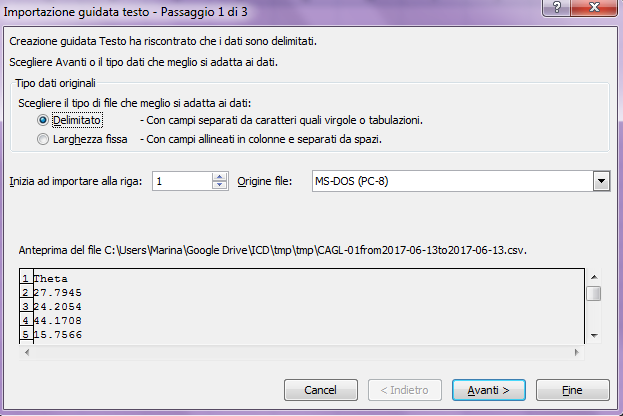 IMPORTAZIONE DEI DATI SPERIMENTALI
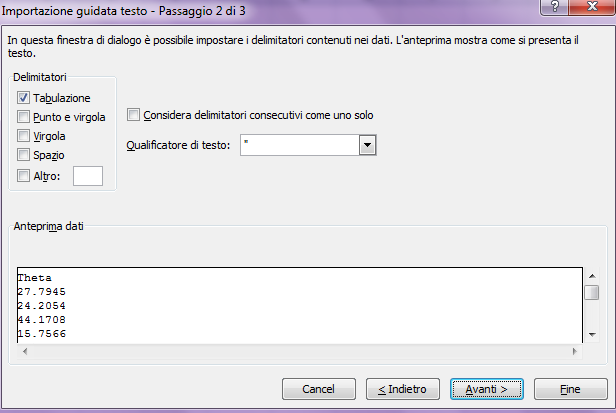 10
IMPORTAZIONE DEI DATI SPERIMENTALI
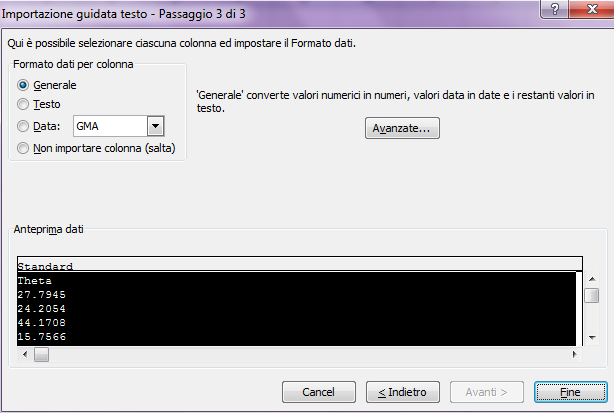 11
IMPORTAZIONE DEI DATI SPERIMENTALI
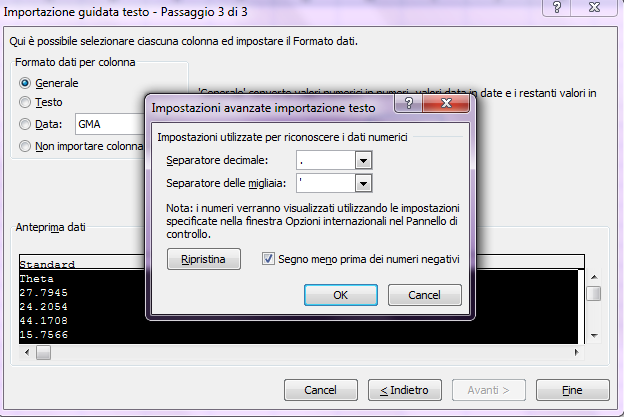 12
IMPORTAZIONE DEI DATI SPERIMENTALI
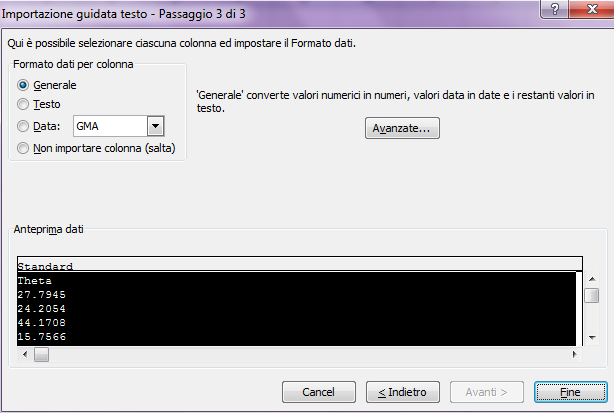 13
IMPORTAZIONE DEI DATI SPERIMENTALI
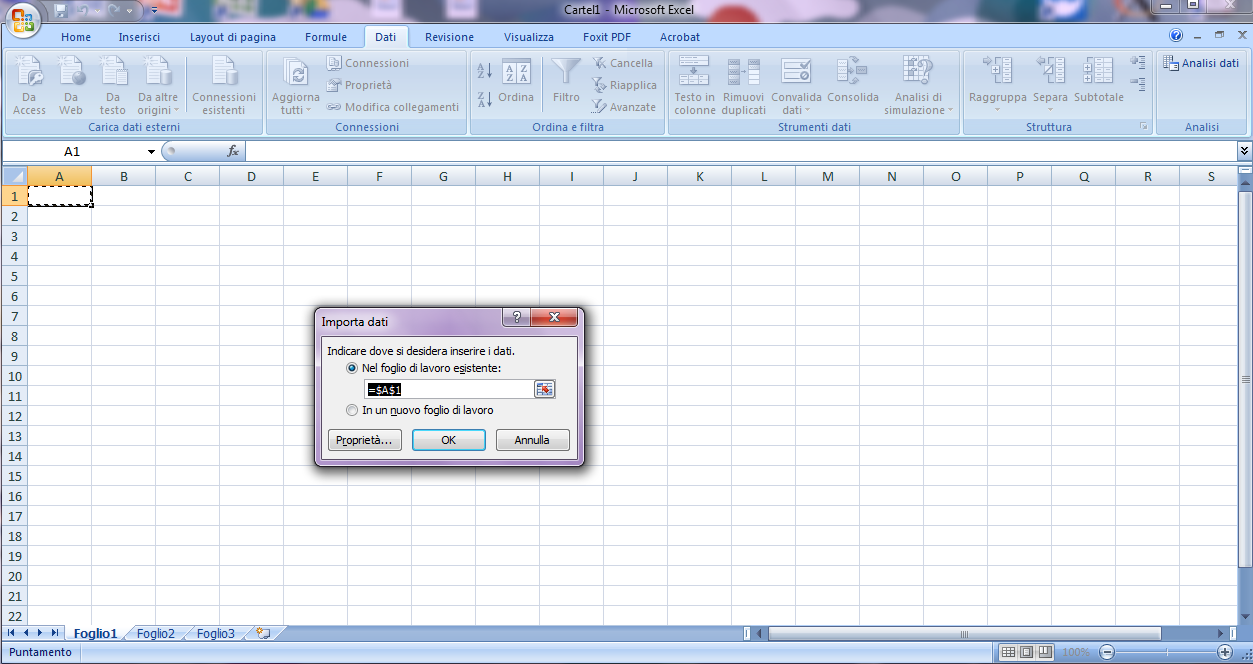 14
IMPORTAZIONE DEI DATI SPERIMENTALI
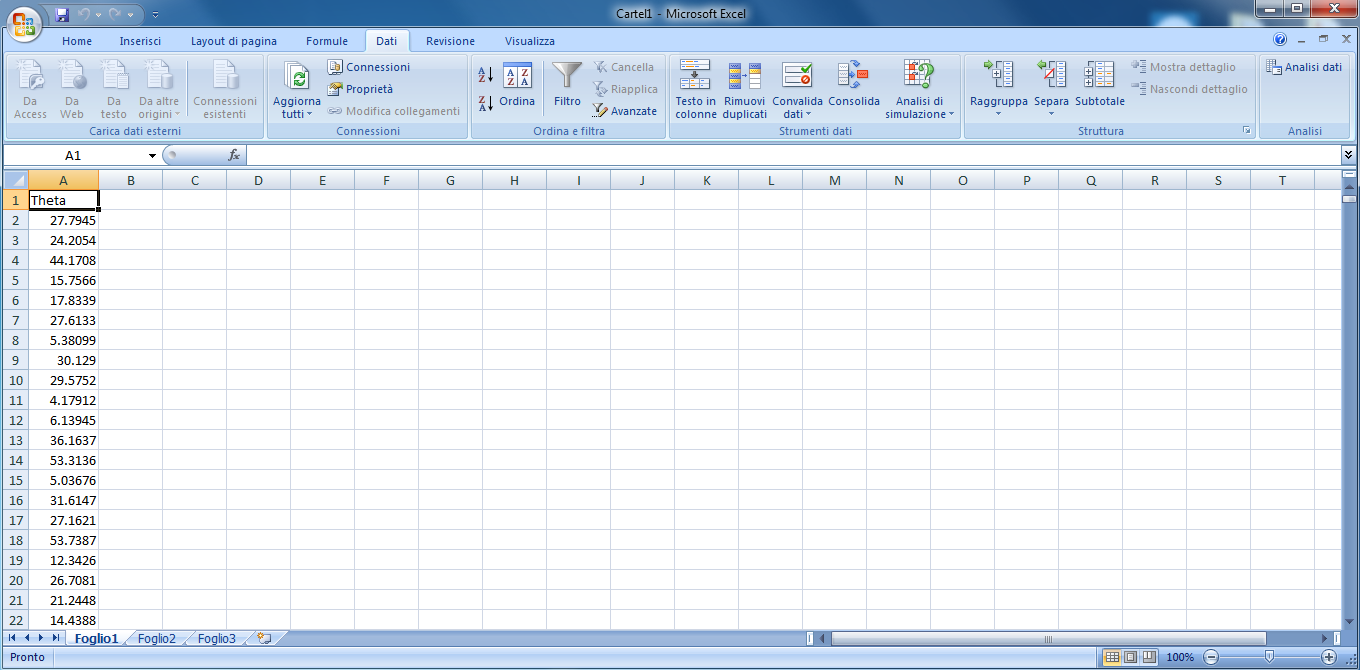 15
IMPORTAZIONE DEI DATI MONTE CARLO
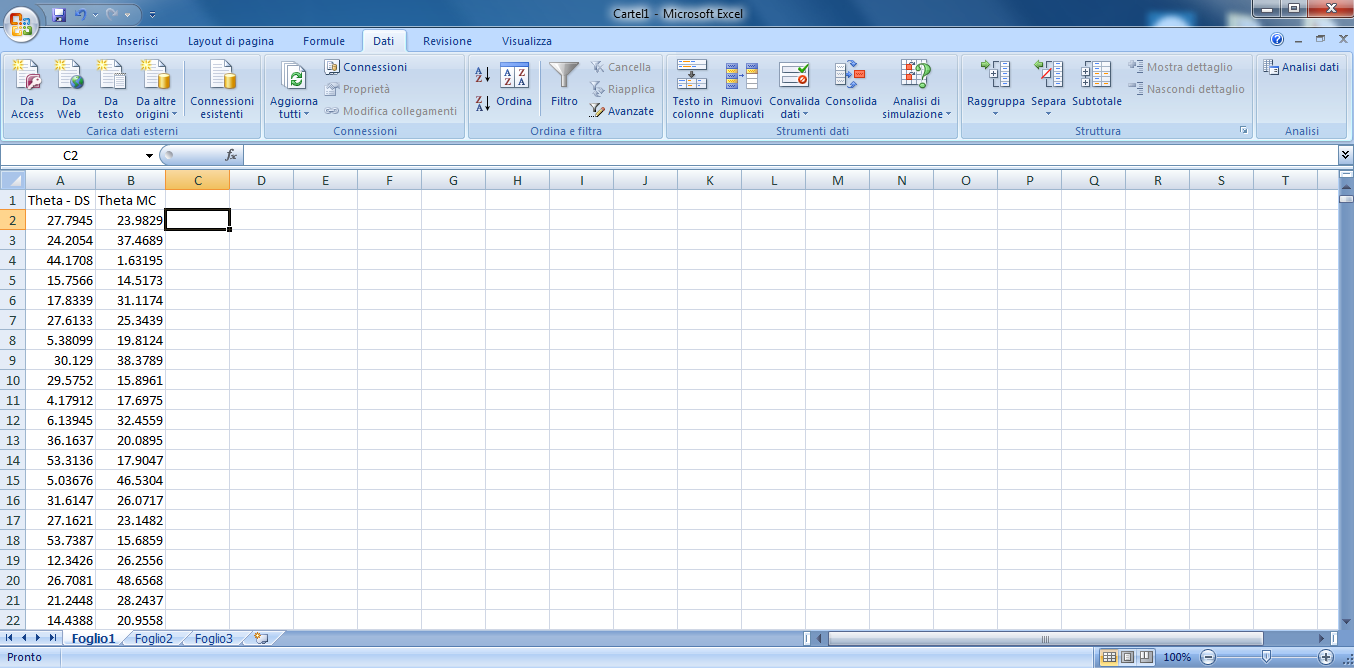 DATI SPERIMENTALI
SIMULAZIONI
16
ANALISI DEI DATI
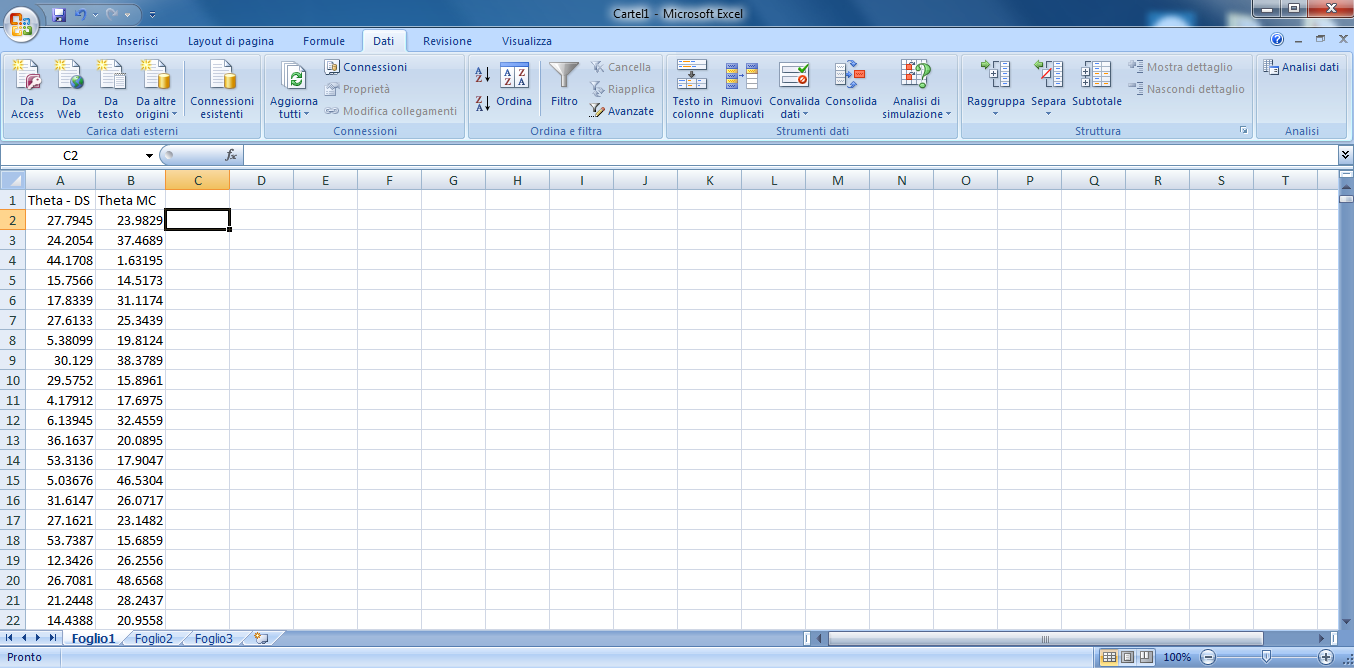 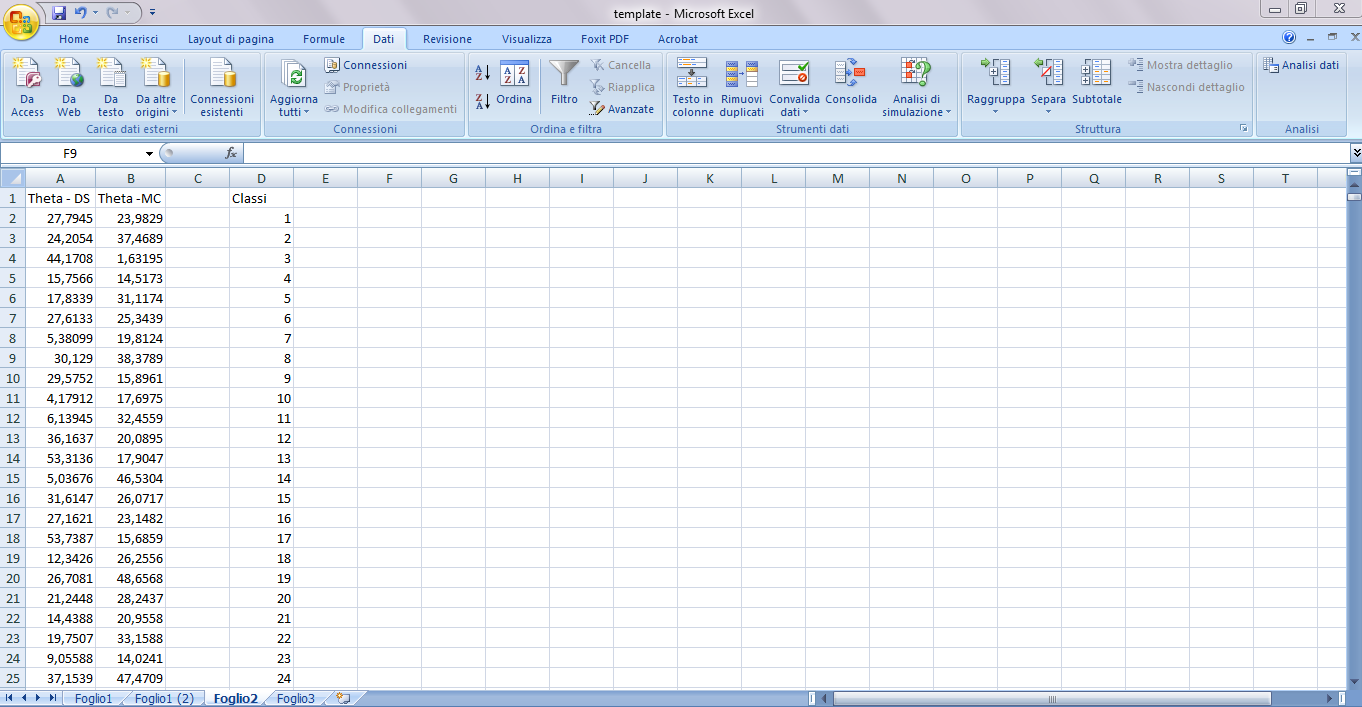 Istogramma  
Classi di frequenza dei valori di angolo zenitale 
(da 1 a 90 a passi da 1 o 2 gradi)
17
ANALISI DEI DATI
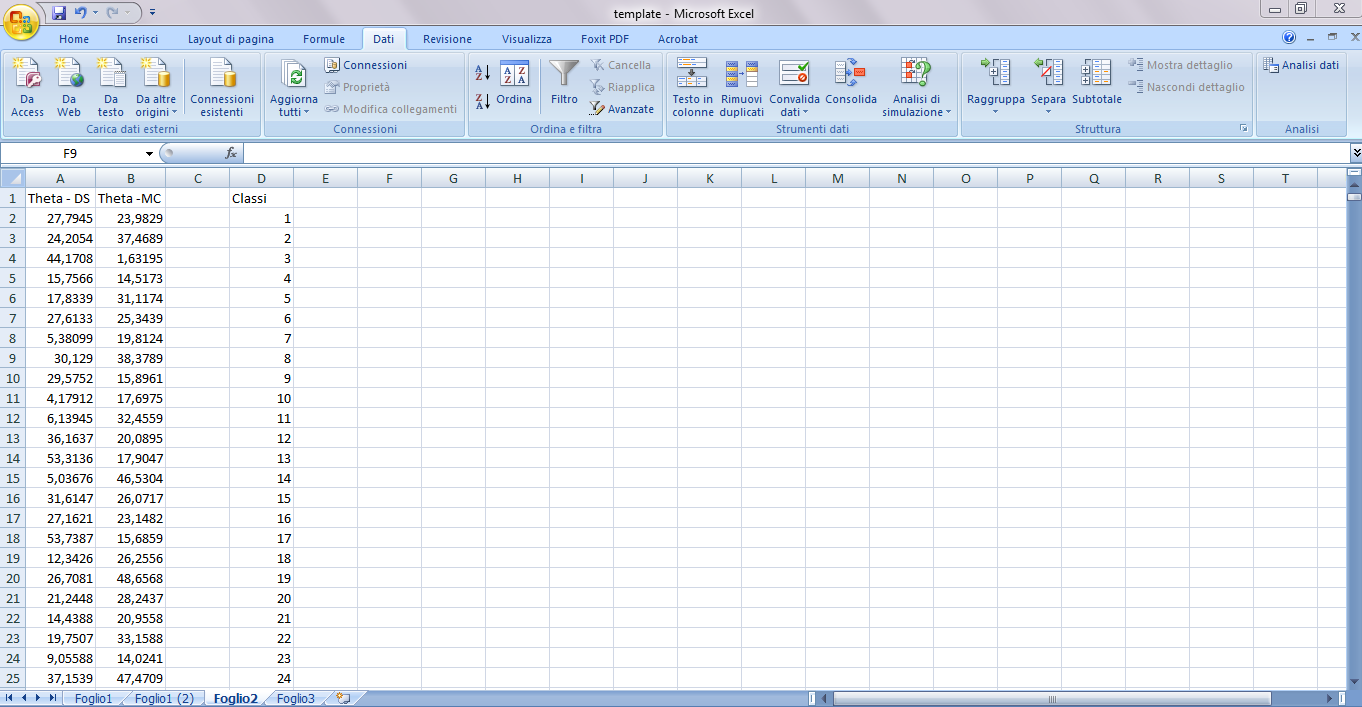 18
ANALISI DEI DATI
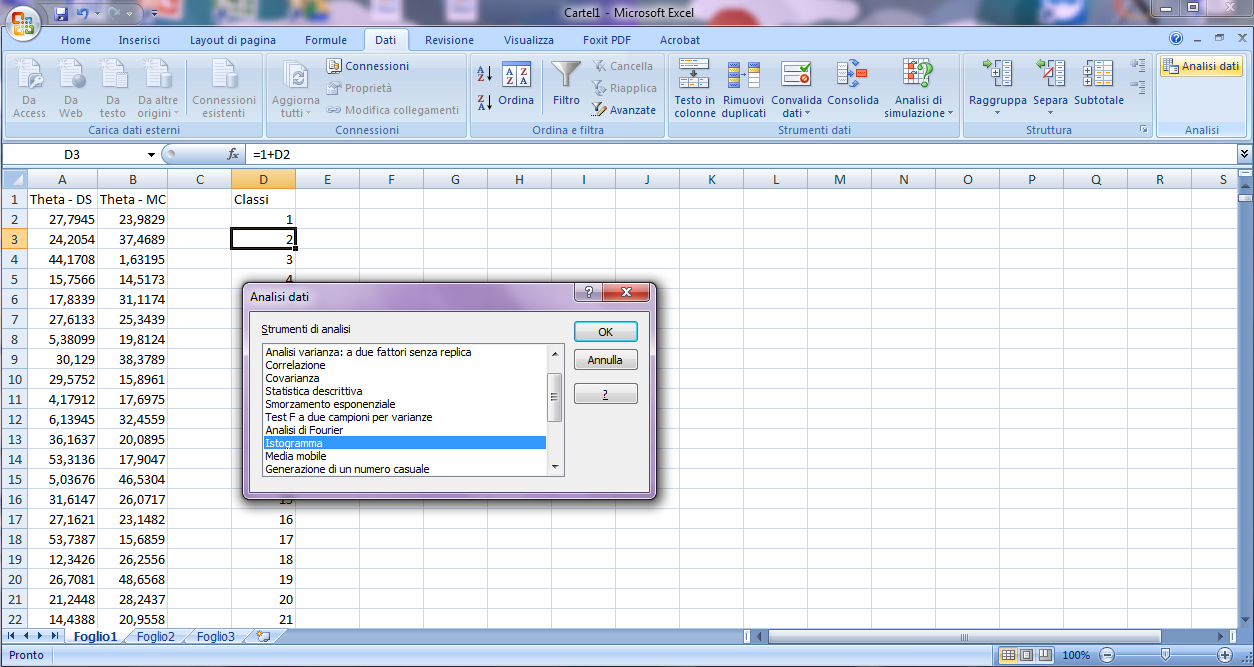 19
ANALISI DEI DATI
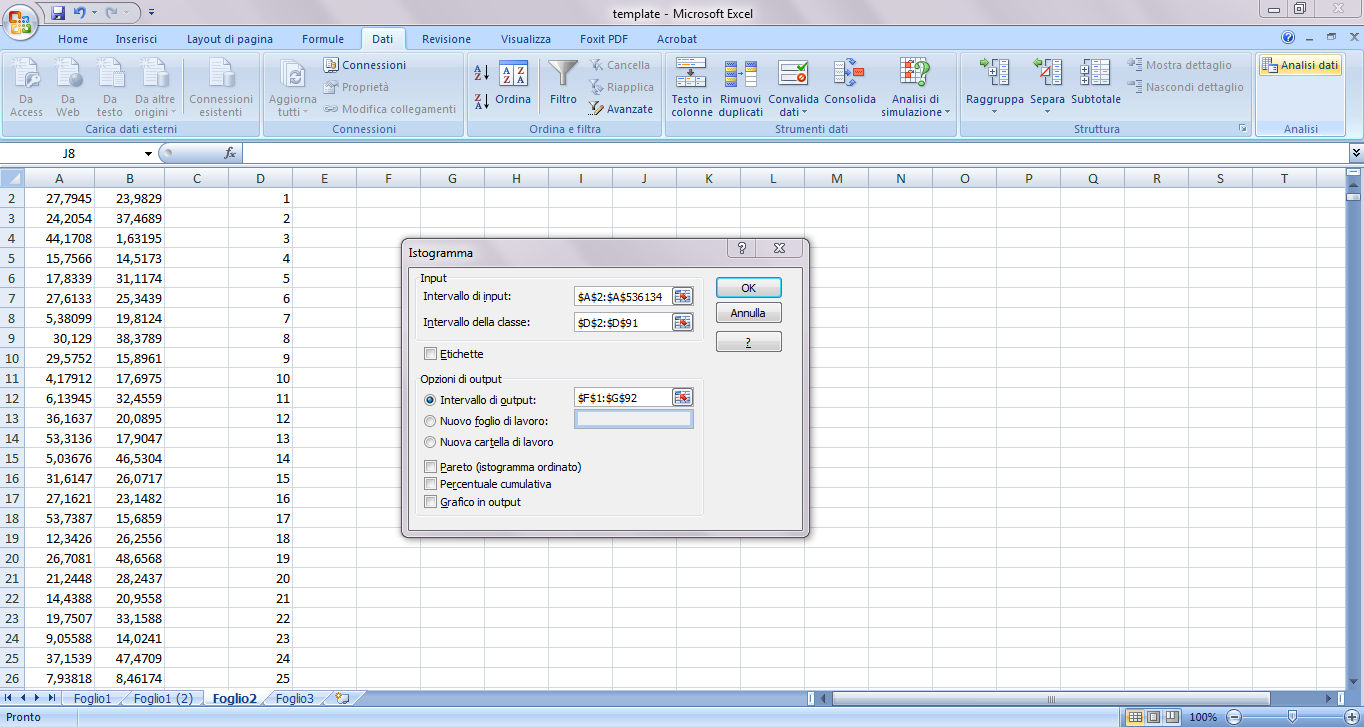 Intervallo di input  tutti i dati sperimentali (colonna A)
Intervallo della classe  tutte le classi (colonna D)
Intervallo di output numero delle classi (90)+1 x 2 colonne (a partire dalla riga 2)  F1_G92
20
ANALISI DEI DATI
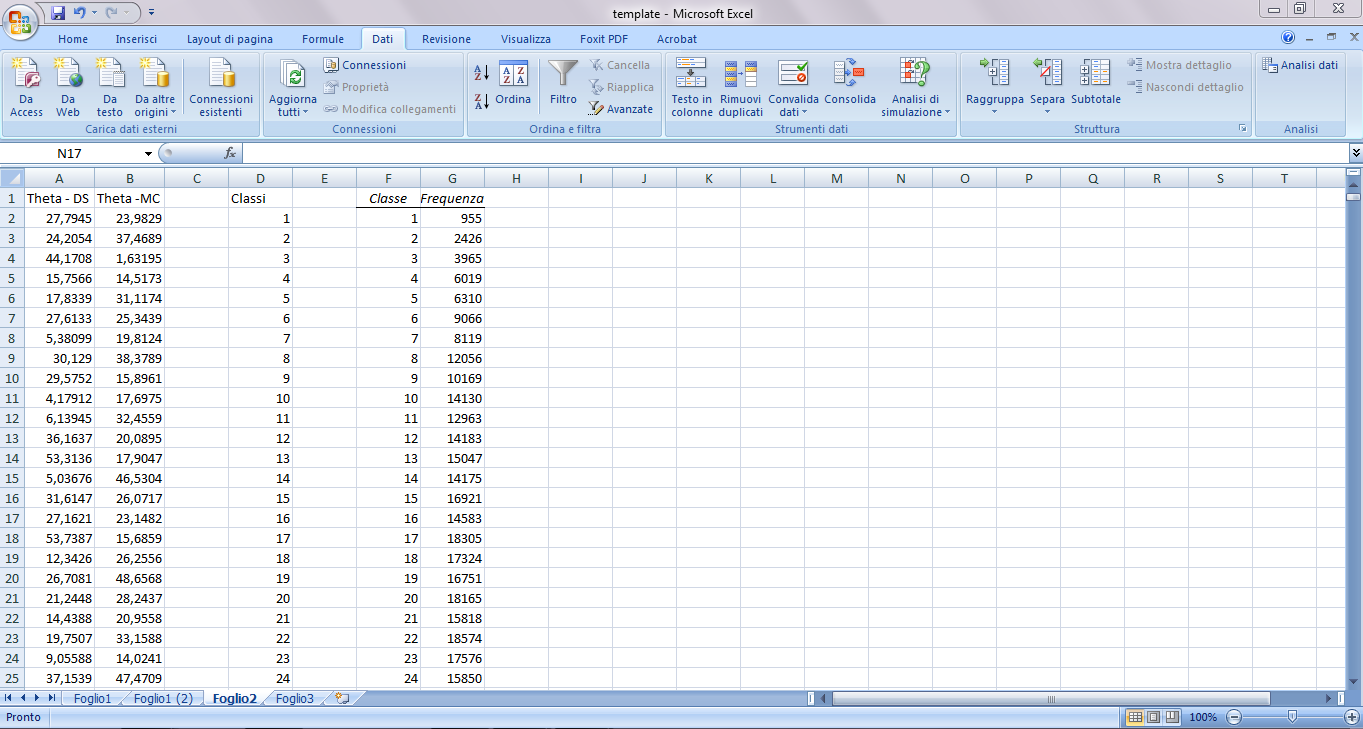 Frequenze associate ad ogni intervallo angolare della colonna F
21
ANALISI DEI DATI
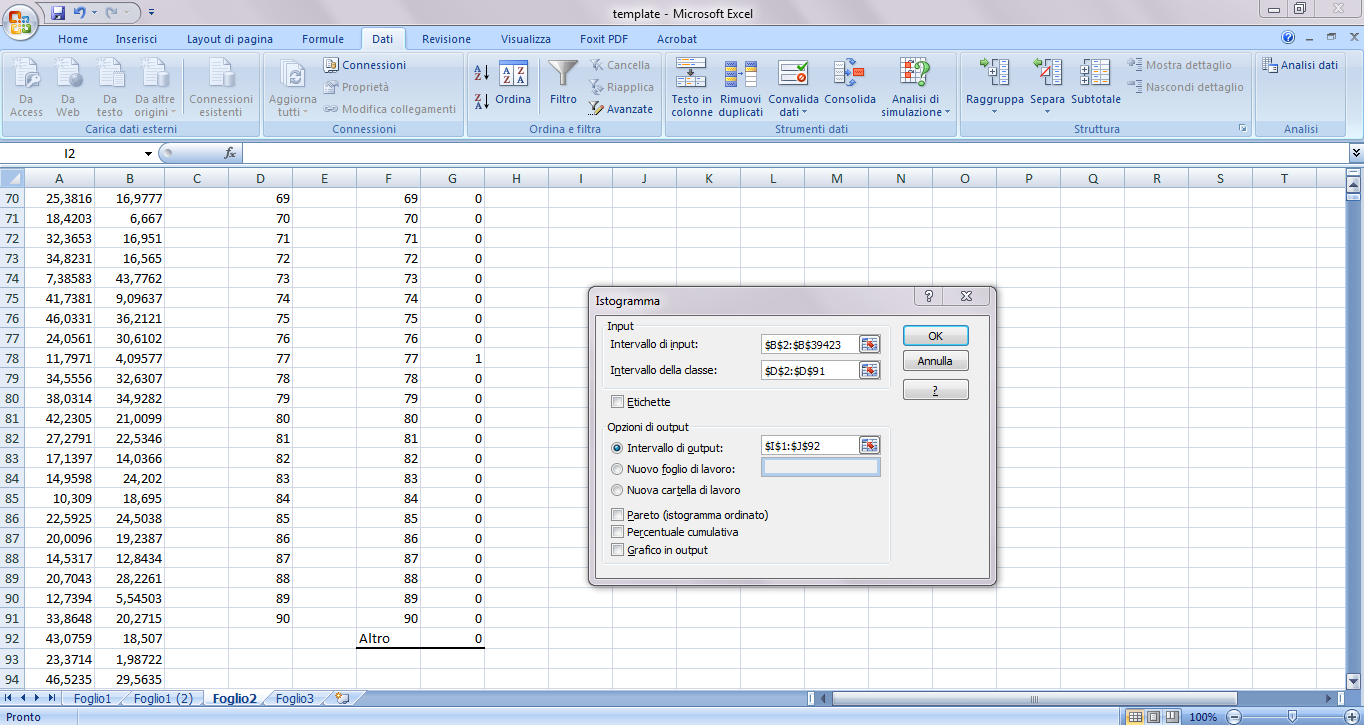 Intervallo di input  tutti i dati Monte Carlo(colonna B)
Intervallo della classe  tutte le classi (colonna D)
Intervallo di output numero delle classi (90)+1 x 2 colonne (a partire dalla riga 2)  I1_J92
22
ANALISI DEI DATI
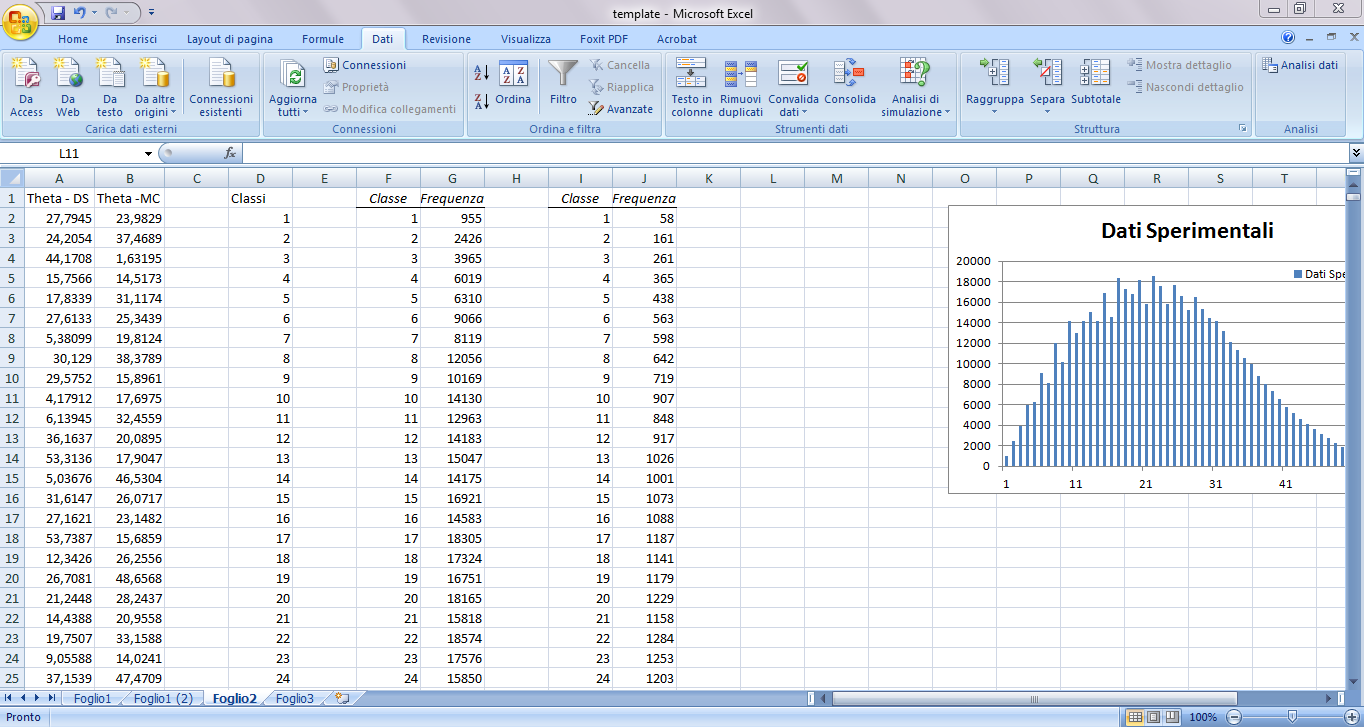 Frequenze associate ad ogni intervallo angolare della colonna I
23
REALIZZAZIONE DEI GRAFICI
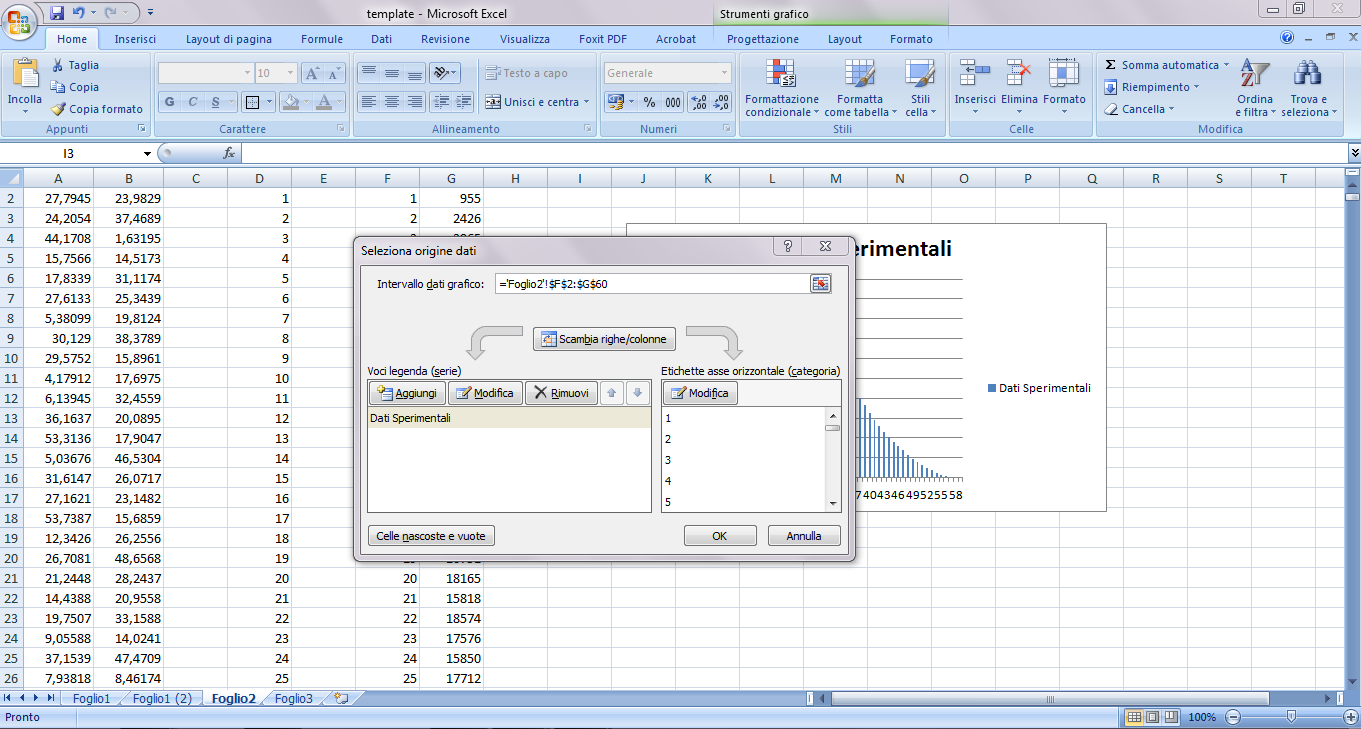 Istogramma dei dati sperimentali
Colonna G (frequenze) vs Colonna F (Classi)
24
GRAFICO DEI DATI SPERIMENTALI
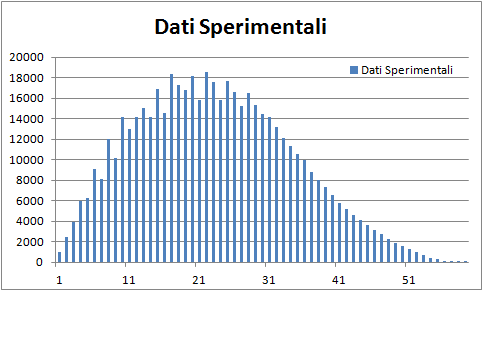 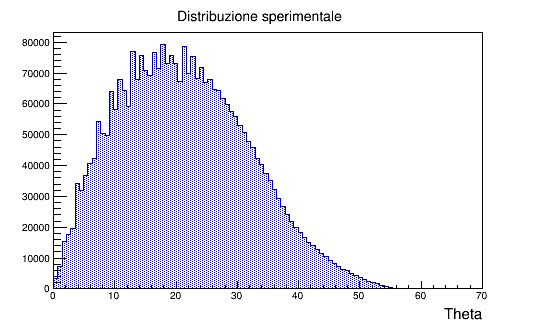 Commentare e confrontare!
25
GRAFICO DEI DATI SIMULATI
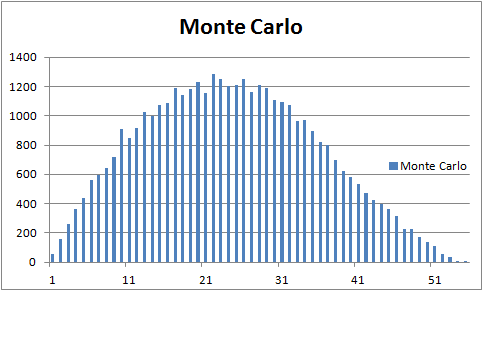 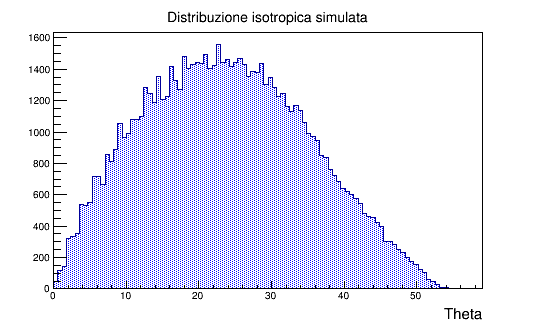 Commentare e confrontare!
26
CORREZIONI: NORMALIZZAZIONE
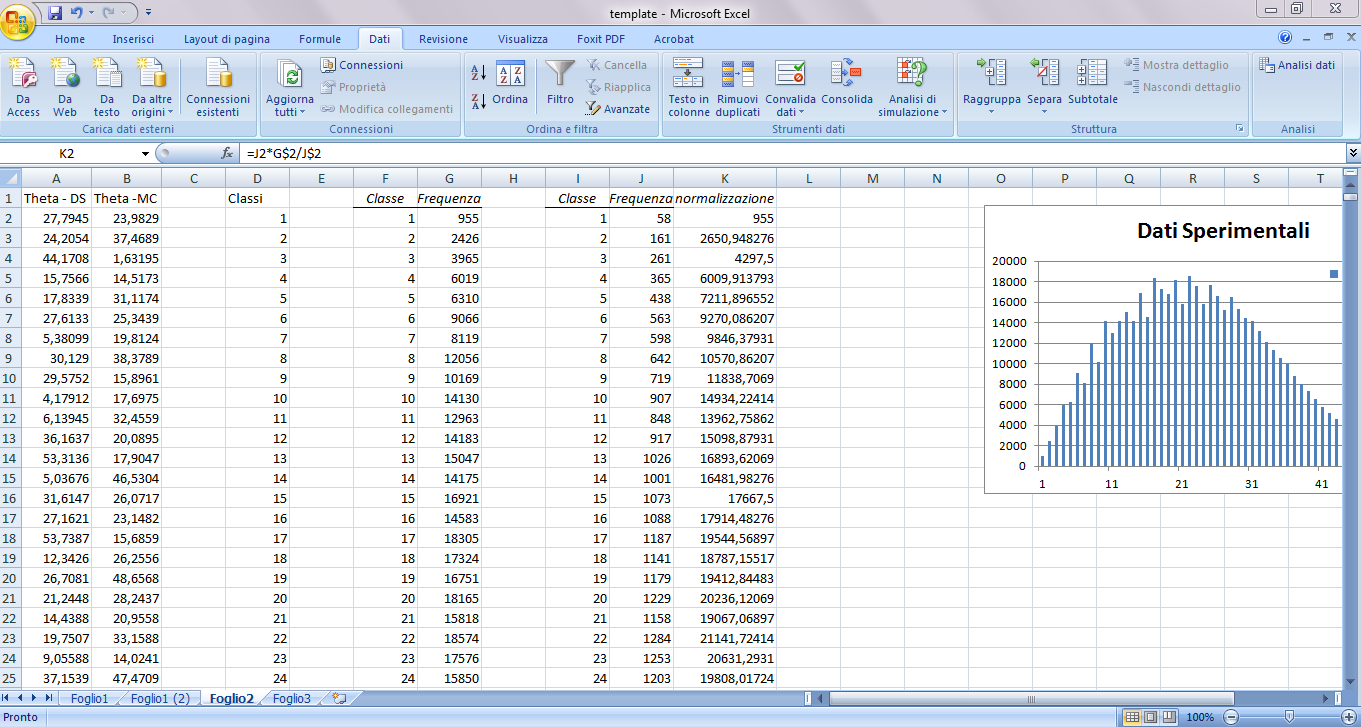 Rapporto fra distribuzione sperimentale e distribuzione simulata
Diverso numero di eventi
	Normalizzazione: il numero di eventi della prima classe ora è lo stesso per entrambe le distribuzioni
Adesso sono confrontabili!
27
DATI CORRETTI
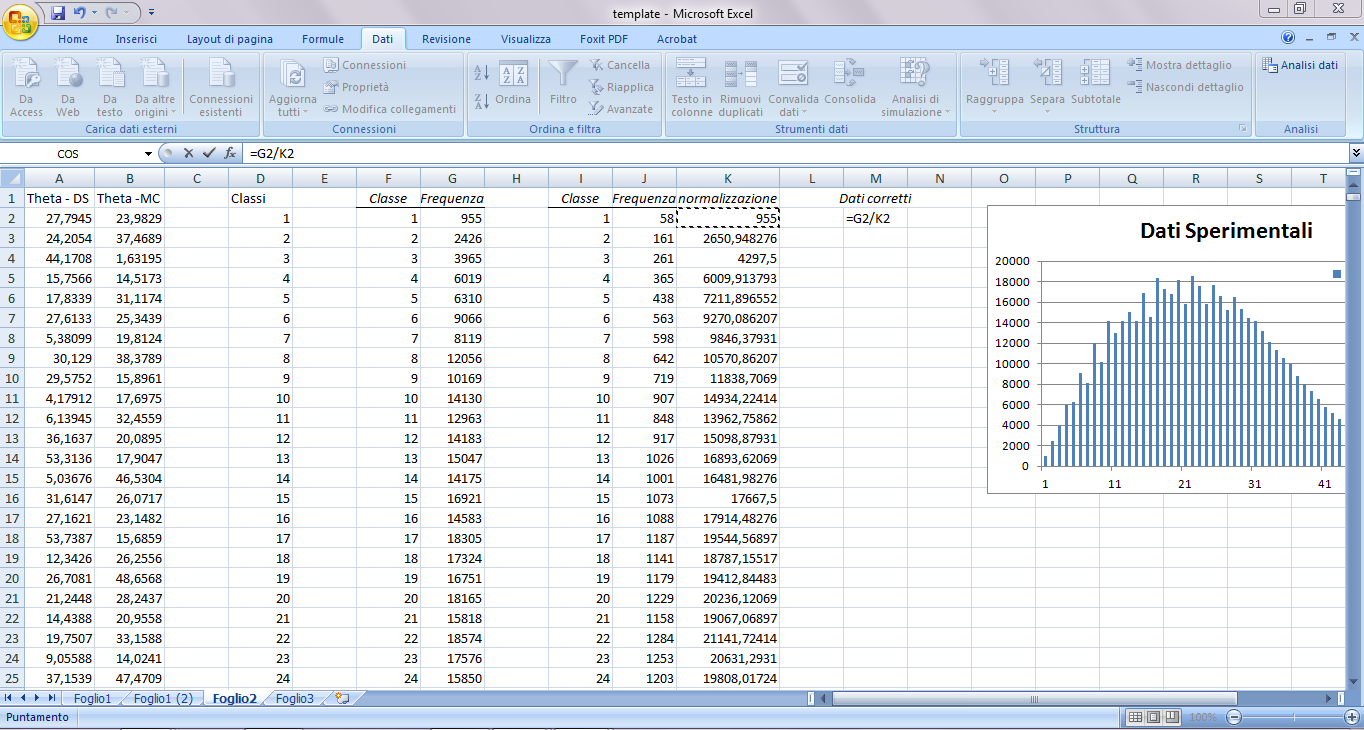 28
GRAFICO DEI DATI CORRETTI
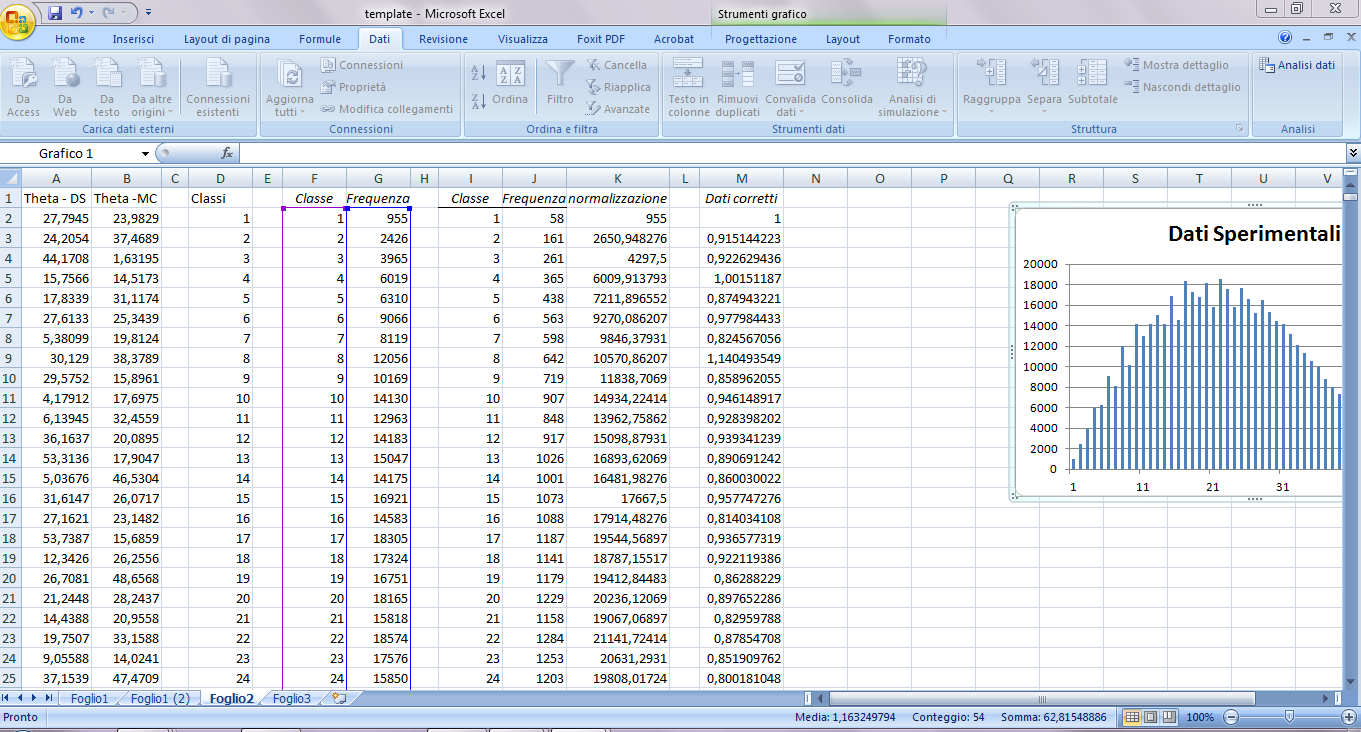 Rappresentiamo la Colonna M (Dati Corretti) vs la Colonna F (Frequenza)
Ci limitiamo a 40°  accettanza dei telescopi
29
GRAFICO DEI DATI CORRETTI
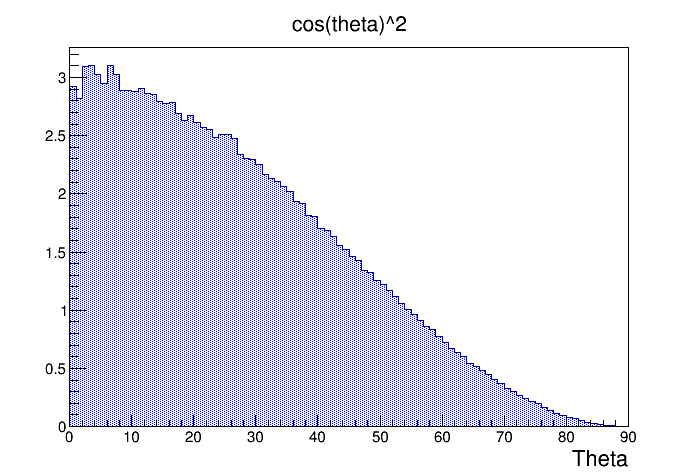 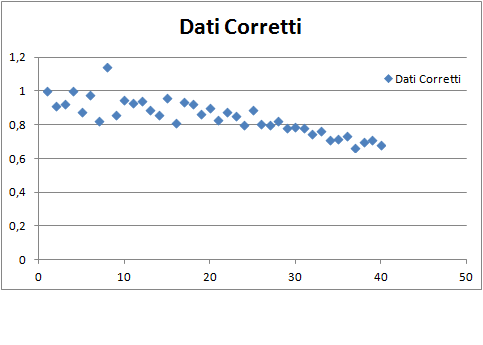 L’andamento dovrebbe seguire la relazione funzionale cos2()
Per verificarlo, calcoliamo la funzione cos2() in corrispondenza dei nostri valori di angolo zenitale
30
GRAFICO DEI DATI CORRETTI
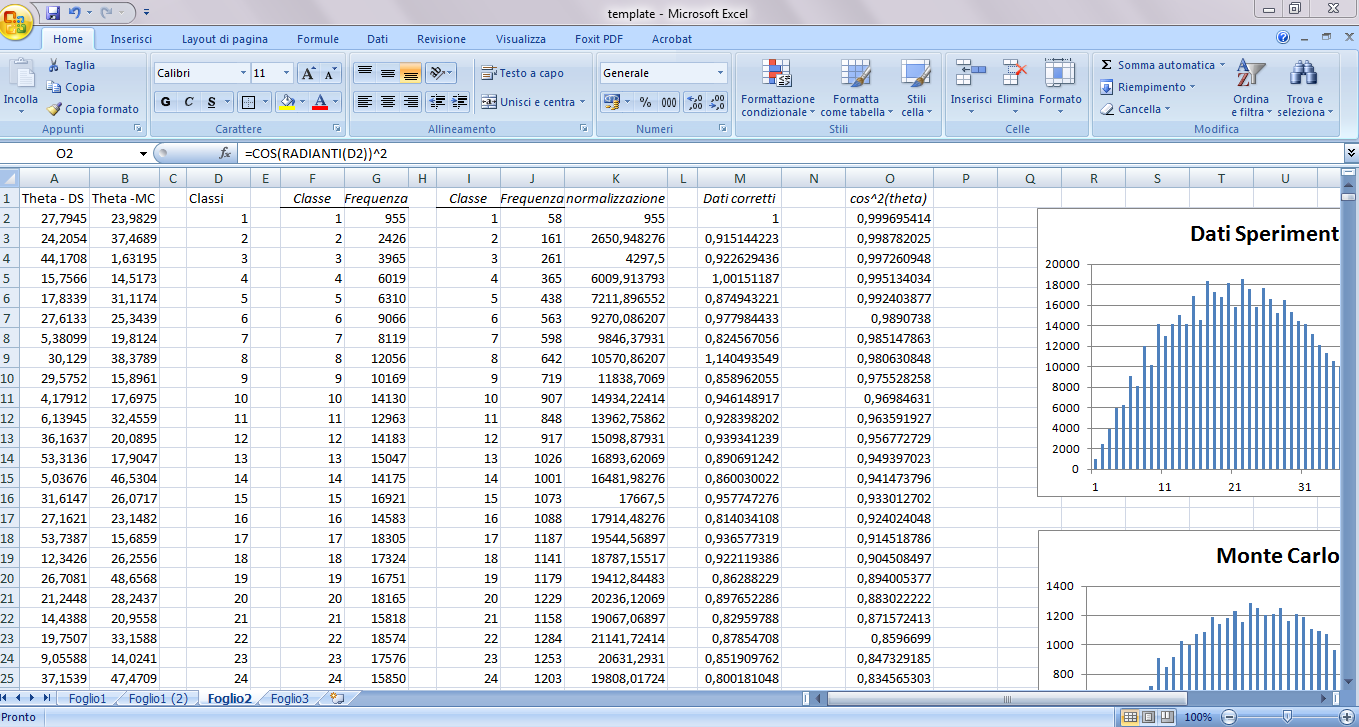 31
GRAFICO DEI DATI CORRETTI - CONFRONTO
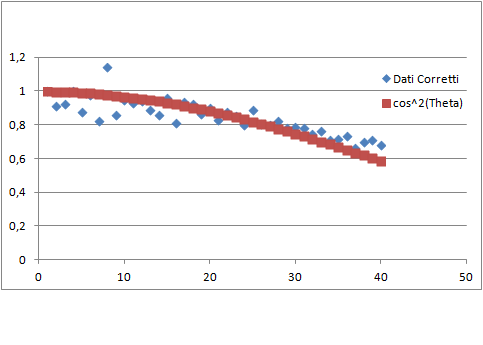 32
LINEARIZZAZIONE
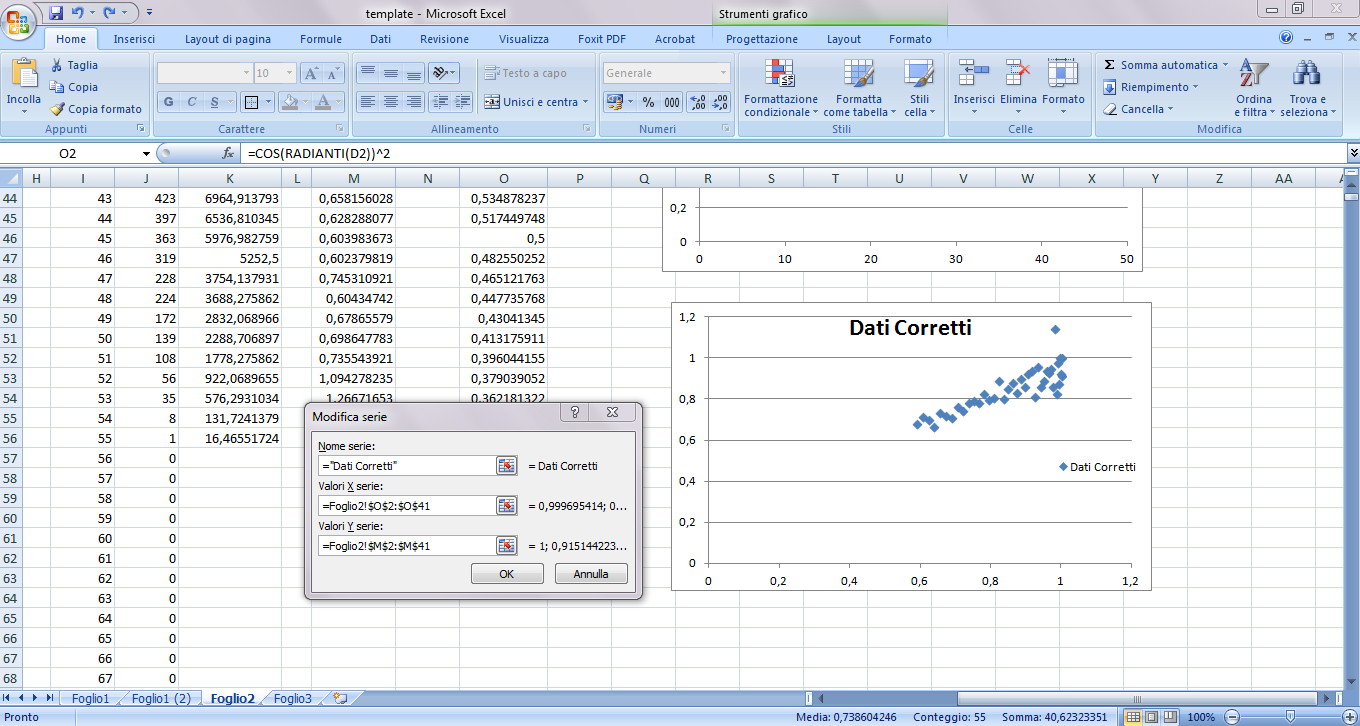 Rappresentiamo i Dati Corretti vs la funzione cos2()

Colonna M vs Colonna O
33
VERIFICA DELLA LINEARIZZAZIONE
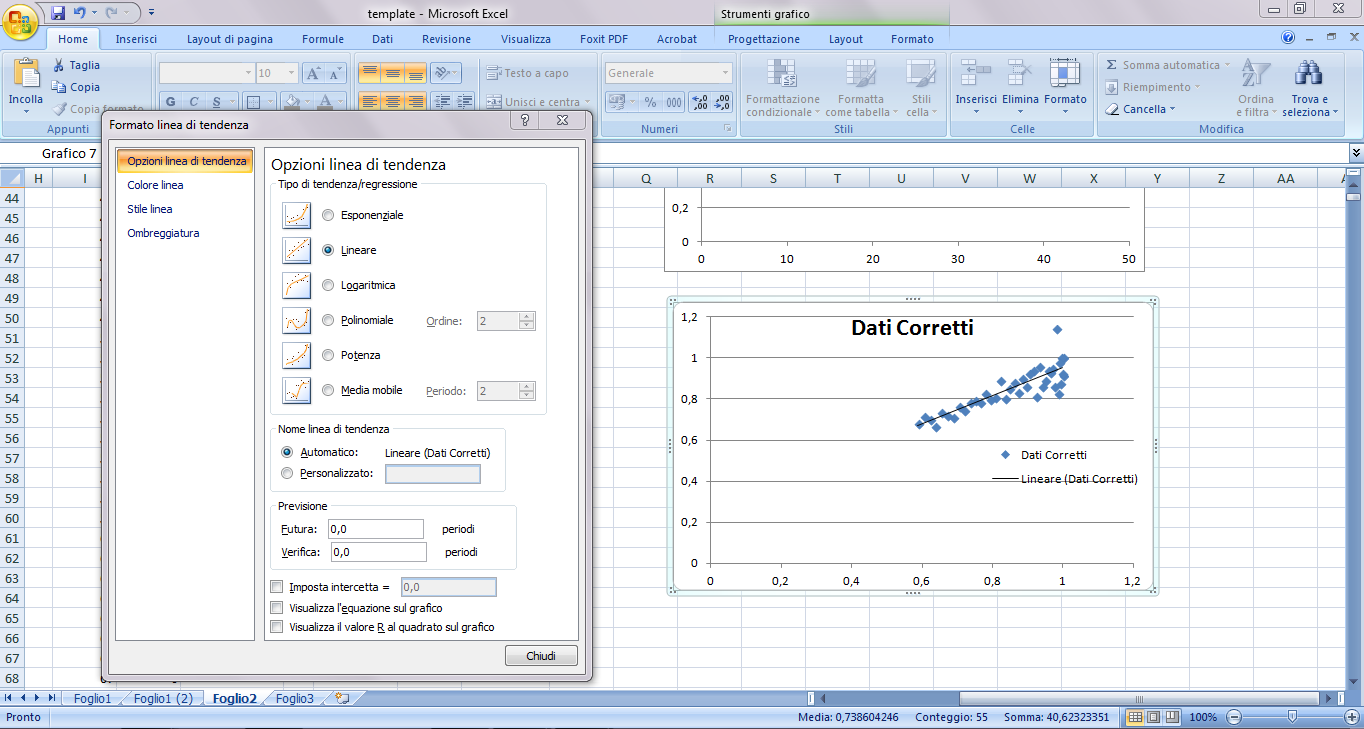 Aggiungere una linea di tendenza “lineare”
Commentare il risultato ottenuto
34